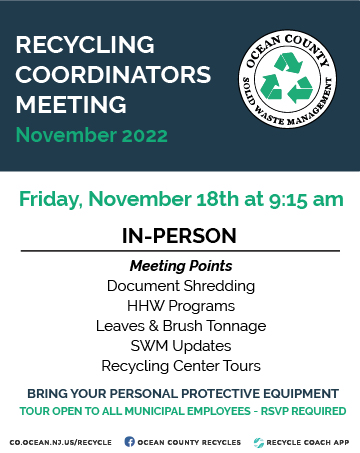 Document Shredding
15 Events
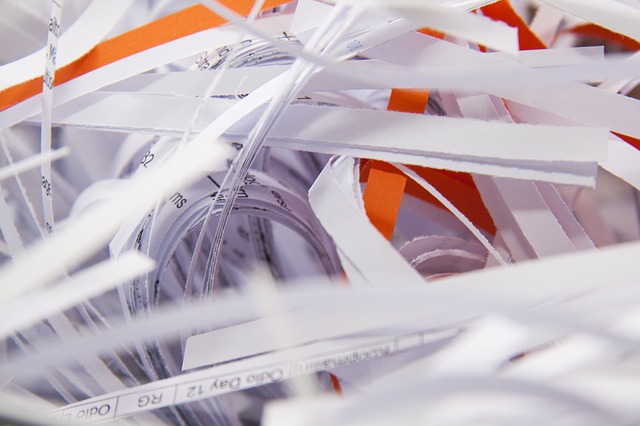 Populations over 9000 residents

The Islands will count as 1 town each

Consistent dates yearly
Solid Waste Management
Household Hazardous Waste
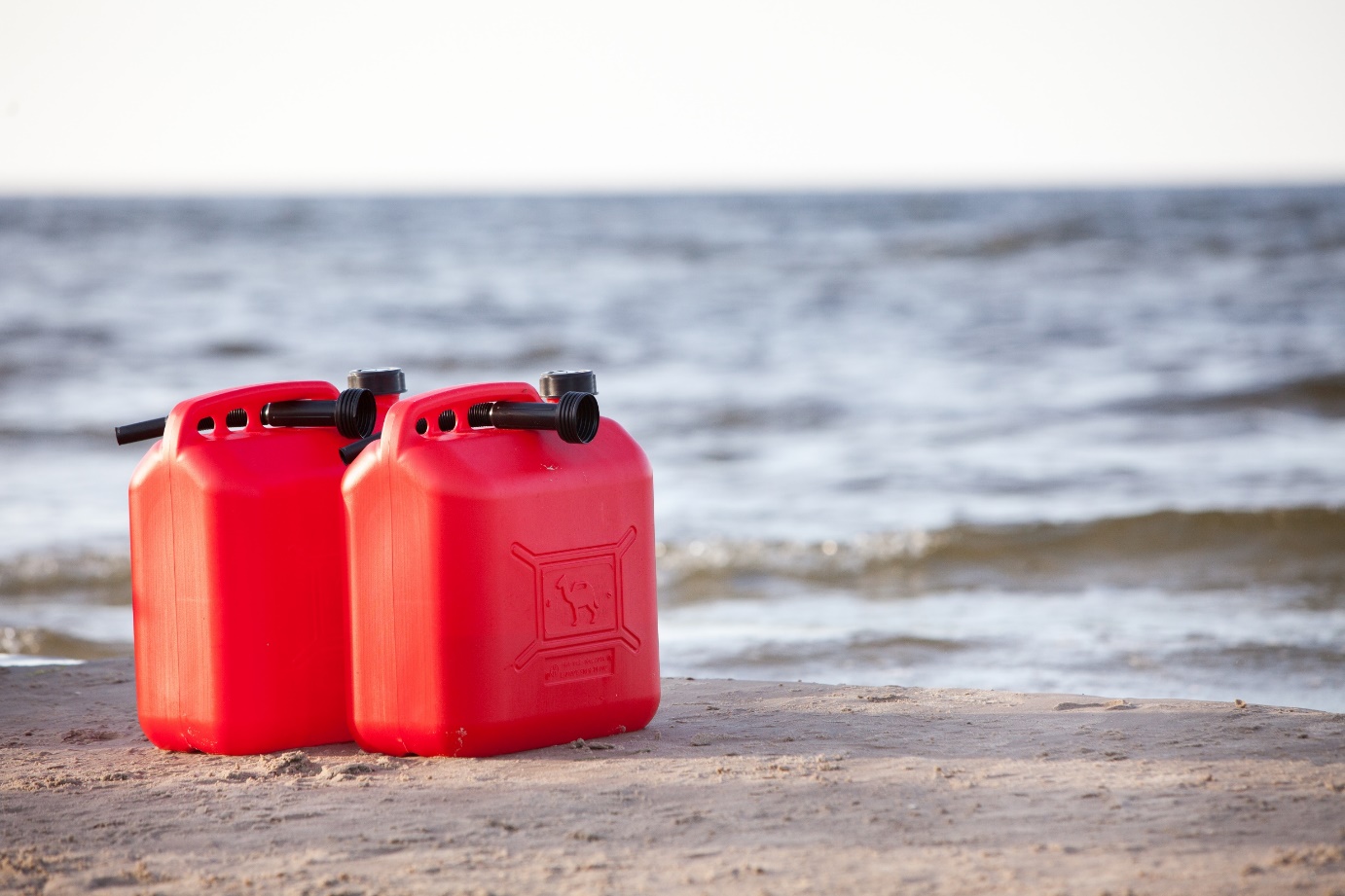 6 Events
All events will announced at once
Solid Waste Management
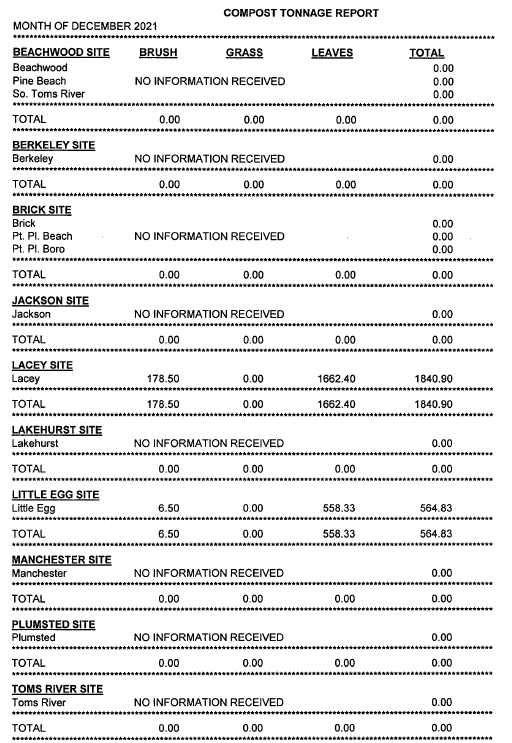 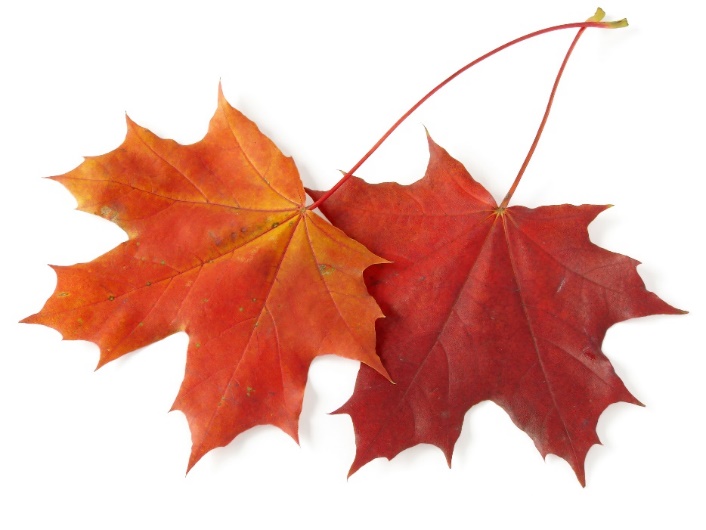 Leaves and brush tonnage
Tonnage Reports

Permit Exemptions to prove you are not exceeding the 10 000 cubic yards max.

Keep a log: How many transfers to the field x capacity of the truck
Solid Waste Management
2021 Recycling Rates
Solid Waste Management
SWM Updates
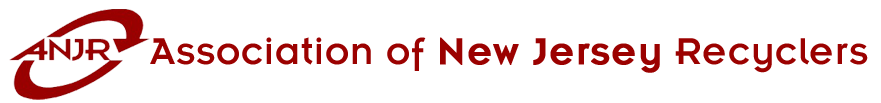 Currently 12/33 towns are members
Solid Waste Management
Meeting Dates
March 17th ,2023    -    Tonnage Report Workshops
May 19th ,2023    - Tonnage Report Workshops
September 22nd ,2023    -   Tour 
November 17th ,2023     -   End of the year business
Solid Waste Management
Holiday Ideas - Collections
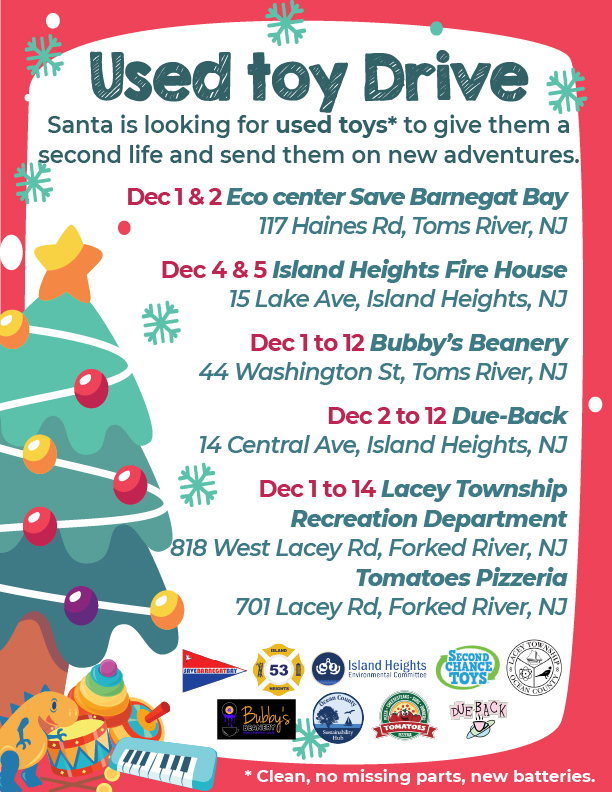 Solid Waste Management
Recycling Center Tour
Solid Waste Management